Qari mit-Tieni Ktieb 
ta’ Samwel
2 Sam 12, 1-7a.10-17
F’dak iż-żmien, il-Mulej bagħat lil Natan il-profeta għand David.
U mar għandu u qallu:
“Kien hemm żewġt irġiel mill-istess belt, wieħed sinjur u l-ieħor fqir. 
Is-sinjur kellu kotra kbira ta’ nagħaġ u baqar.
Il-fqir ma kellu xejn ħlief ħarufa żgħira, li kien xtara. Hu rabbieha, u kibret flimkien miegħu u ma’ wliedu, kienet tiekol
mill-ftiet tiegħu, tixrob mill-kus tiegħu, u torqod fi ħdanu; għalih kienet
qisha bintu. Darba waħda ġie vjaġġatur għand
is-sinjur; dan ma kellux qalb jieħu min-nagħaġ u 
l-baqar tiegħu biex ilesti 
l-ikel lill-vjaġġatur li kien wasal għandu.
Ħa l-ħarufa ta’ dak 
l-imsejken raġel, u ħejja 
l-ikel għal dak li kien ġie għandu.”
David xegħel bl-għadab għal dan il-bniedem, u qal lil Natan:
“Daqs kemm hu ħaj 
il-Mulej, il-bniedem li għamel dan ħaqqu l-mewt. Il-ħarufa jħallas għaliha erba’ darbiet,
għax għamel dan u ma kellux ħniena.” 
Imbagħad Natan qal lil David:
“Inti hu dak il-bniedem!
U issa dan jgħid il-Mulej: ‘Ma titwarrab qatt ix-xabla mill-familja tiegħek talli int stmerrejtni, u ħadt lil
mart Urija l-Ħitti biex tkun
martek.” 
Dan jgħid il-Mulej:
‘Arani se naqlagħlek 
l-inkwiet mill-familja
tiegħek stess; neħodlok 
in-nisa tiegħek minn taħt għajnejk, u nagħtihom lil
ħaddieħor, u jimtedd magħhom għad-dawl ta’ din ix-xemx. 
Int għamilt kollox 
bil-moħbi, imma jien
nagħmlu għad-dawl
tax-xemx, quddiem Iżrael kollu.’ ”
U David qal lil Natan:
“Jiena dnibt kontra 
l-Mulej!” 
U Natan wieġbu: 
“Il-Mulej ukoll ħafirlek dnubek; int ma tmutx;
imma billi int b’għemilek stmerrejt il-Mulej, l-iben li jitwelidlek żgur li jmut.”
U Natan mar lura lejn daru.
U l-Mulej darab it-tifel li wildet lil David mart Urija u marad.
U David talab lil Alla 
għat-tarbija u sam, u mar u għadda l-lejl mixħut fl-art.
U qagħdu x-xjuħ ta’ daru ħdejh biex iqajmuh mill-art,
iżda hu ma riedx, u ma kiel xejn magħhom.
Il-Kelma tal-Mulej
R:/ Irroddu ħajr lil Alla
Salm Responsorjali
R:/ Oħloq fija qalb safja, o Alla
[Speaker Notes: U ti]
Oħloq fija qalb safja, o Alla,
u spirtu qawwi ġedded fija.
La twarrabnix minn quddiemek;
[Speaker Notes: U ti]
tneħħix minni l-ispirtu qaddis tiegħek.
[Speaker Notes: U ti]
R:/ Oħloq fija qalb safja, o Alla
[Speaker Notes: U ti]
Roddli l-hena 
tas-salvazzjoni tiegħek,
u bi spirtu qalbieni wettaqni.
[Speaker Notes: U ti]
Lill-midinbin ngħallem triqatek,
u l-ħatjin lejk jerġgħu lura.
[Speaker Notes: U ti]
R:/ Oħloq fija qalb safja, o Alla
[Speaker Notes: U ti]
Eħlisni mill-piena 
tal-mewt, o Alla,
Alla tas-salvazzjoni tiegħi;
u lsieni jfaħħar il-ġustizzja tiegħek.
[Speaker Notes: U ti]
Iftaħli xufftejja, Sidi,
u fommi jxandar it-tifħir tiegħek.
[Speaker Notes: U ti]
R:/ Oħloq fija qalb safja, o Alla
[Speaker Notes: U ti]
Hallelujah, Hallelujah
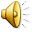 Alla hekk ħabb lid-dinja li ta lil Ibnu l-waħdieni,
biex kull min jemmen fih ma jintilifx, iżda jkollu 
l-ħajja ta’ dejjem.
Hallelujah, Hallelujah
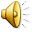 Qari mill-Evanġelju skont  
San Mark
Mk 4, 35-41
R:/ Glorja lilek Mulej
Dakinhar, xħin sar filgħaxija Ġesù qal 
lid-dixxipli:
“Ejjew naqsmu għax-xatt 
l-ieħor.” 
Ħallew in-nies, u ħaduh magħhom kif kien
fid-dgħajsa; u marru
miegħu dgħajjes oħra.
U qam riefnu kbir, u 
l-mewġ beda tiela’ għal ġod-dgħajsa, hekk
li kienet ġa bdiet timtela
bl-ilma. Hu kien fil-poppa, rieqed fuq imħadda. Qajmuh u qalulu:
“Mgħallem, dan qisu mhu xejn għalik li aħna se nintilfu?”
Imbagħad qam, ordna 
lir-riħ u qal lill-baħar:
“Iskot! Biżżejjed!” 
U r-riħ waqaf u waqgħet kalma kbira. U qalilhom:
“Dal-biża’ kollu għaliex? Mela ma għandkomx fidi?”
U qabadhom biża’ kbir, u bdew jgħidu lil xulxin:
“Dan min hu, mela, biex saħansitra r-riħ u l-baħar jisimgħu minnu?”
Il-Kelma tal-Mulej
R:/ Tifħir lilek Kristu